Welcome
October 10, 2014
Hotel Palomar
Washington, DC
2014 Annual Member Meeting
[Speaker Notes: With credit to Jeremy York and Angelina Zaytev at the HathiTrust for providing some of the slides in this presentation…. 

FOCUS MY TALK ON A COOPERATIVE MODEL AND 

Shifting from print to digital in academic publishing has made access simpler and also more tenuous. 
Prevalence of digital publications forced libraries to reimagine their services and collections. 
Collective action on shared retrospective digitization strategies has expanded access and decreased costs. 
We also have created new possibilities for managing our traditional collections]
Agenda:  Morning
Agenda: Mid-Morning
Agenda:  Lunch and Afternoon
Content Sources
[Speaker Notes: Here is Mind Blowing Data Slide #1

Question:  which libraries hold the physical copies of the digital items in HathiTrust. 

Size of collection does play a role here, but really this tells you who has been more aggressive in digitizing over the last decade (or who has been mined by Google). 

UC slice:  that is ALL schools in the University of California system. 

Remember:  these schools don’t pay based on what they put into the repo; they based on what matches in their collections.  But guess what:  the more you contribute the higher your overlap and in turn the greater your costs.]
Volumes in Collection
[Speaker Notes: As of Oct 1st]
Dates
Copyright Distribution
Language Distribution (1)
The top 10 languages make up ~87% of all content
[Speaker Notes: This slide is not so surprising….]
Language Distribution (2)
The next 40 languages make up ~12% of total
[Speaker Notes: This slide is very interesting.  What I can’t tell you is where these titles were published.]
HathiTrust Members
Allegheny College
Arizona State University
Baylor University
Boston College
Boston University
Brandeis University
Brown University
California Digital Library
Carnegie Mellon University
Colby College
Columbia University
Cornell University
Dartmouth College
Duke University
Emory University
Florida State University
Getty Research Institute
Harvard University Library
Indiana University
Iowa State University
Johns Hopkins University
Kansas State University
Lafayette College
Library of Congress
Massachusetts Institute of Technology
McGill University`
Michigan State University
Montana State University
Mount Holyoke College
New York Public Library
New York University
North Carolina Central
	University
North Carolina State
	University
Northwestern University
The Ohio State University
The Pennsylvania State
	University
Princeton University
Purdue University
Rutgers University
Stanford University
Syracuse University
Temple University
Texas A&M University
Texas Tech
Tufts University
Universidad Complutense
	de Madrid
University of Alabama
University of Alberta
University of Arizona
University of British Columbia
University of Calgary
University of California
	Berkeley
	Davis
	Irvine
	Los Angeles
	Merced
	Riverside
	San Diego
	San Francisco
	Santa Barbara
	Santa Cruz
The University of Chicago
University of Connecticut
University of Delaware
University of Florida
University of Houston
University of Illinois
University of Illinois at 	Chicago
The University of Iowa
University of Kansas
University of Maine
University of Maryland
University of Massachusetts, 	Amherst
University of Miami
University of Michigan
University of Minnesota
University of Missouri
University of Nebraska-Lincoln
University of New Mexico
The University of North
	Carolina at Chapel Hill
University of Notre Dame
University of Oklahoma
University of Pennsylvania
University of Pittsburgh
University of Queensland
University of Tennessee, 	Knoxville
University of Texas
University of Utah
University of Vermont
University of Virginia
University of Washington
University of Wisconsin-	Madison
Utah State University
Vanderbilt University
Virginia Tech
Wake Forest University
Washington University
Yale University Library
[Speaker Notes: Almost 100 members


NOTE that we do have non-US partners

NOTE also that not everyone is announced yet.]
Growth in Membership
[Speaker Notes: CIC and UC institutions counted individually]
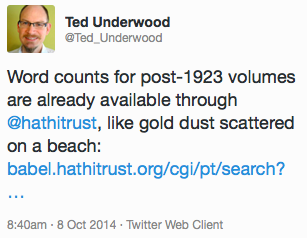 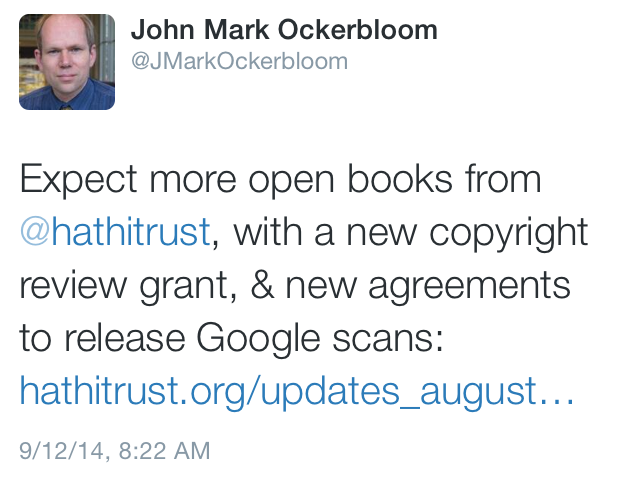 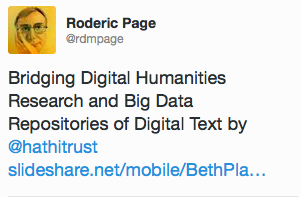 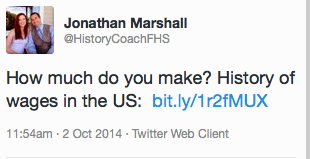 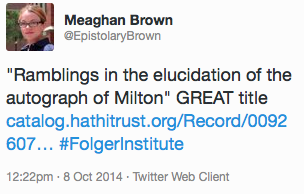 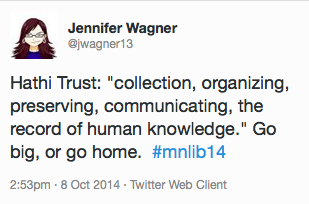 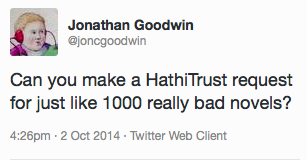 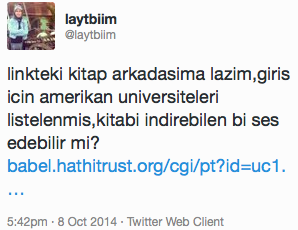